Recovering metric and affine properties from images
Affine preserves:
Parallelism
Parallel length ratios
Similarity preserves:
Angles 
Length ratios
Will show:
 Projective distortion can be removed once image of line at 
  infinity is specified
Affine distortion removed once image of circular points is specified
Then the remaining distortion is only similarity
The line at infinity
For an affine transformation line at infinity maps onto line at infinity
The line at infinity l is a fixed line under a projective transformation H if and only if H is an affinity
A point on line at infinity is mapped to ANOTHER point on the line at infinity, not 
  necessarily the same point
Note: not fixed pointwise
Affine properties from images
projection
rectification
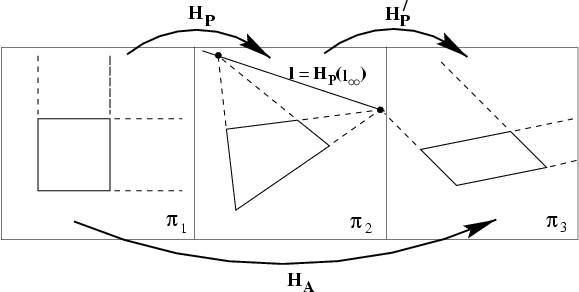 Euclidean plane
Two step process:
1.Find l the image of line
   at infinity in plane 2
2. Transform l to its
  canonical position
(0,0,1) T by plugging into 
HPA  and applying it to 
the entire image to get a 
“rectified” image
3. Make affine measurements
   on the rectified image
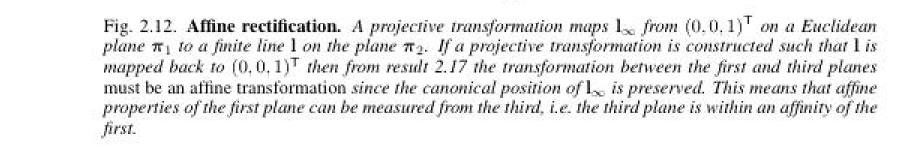 Affine rectification
l∞
v1
v2
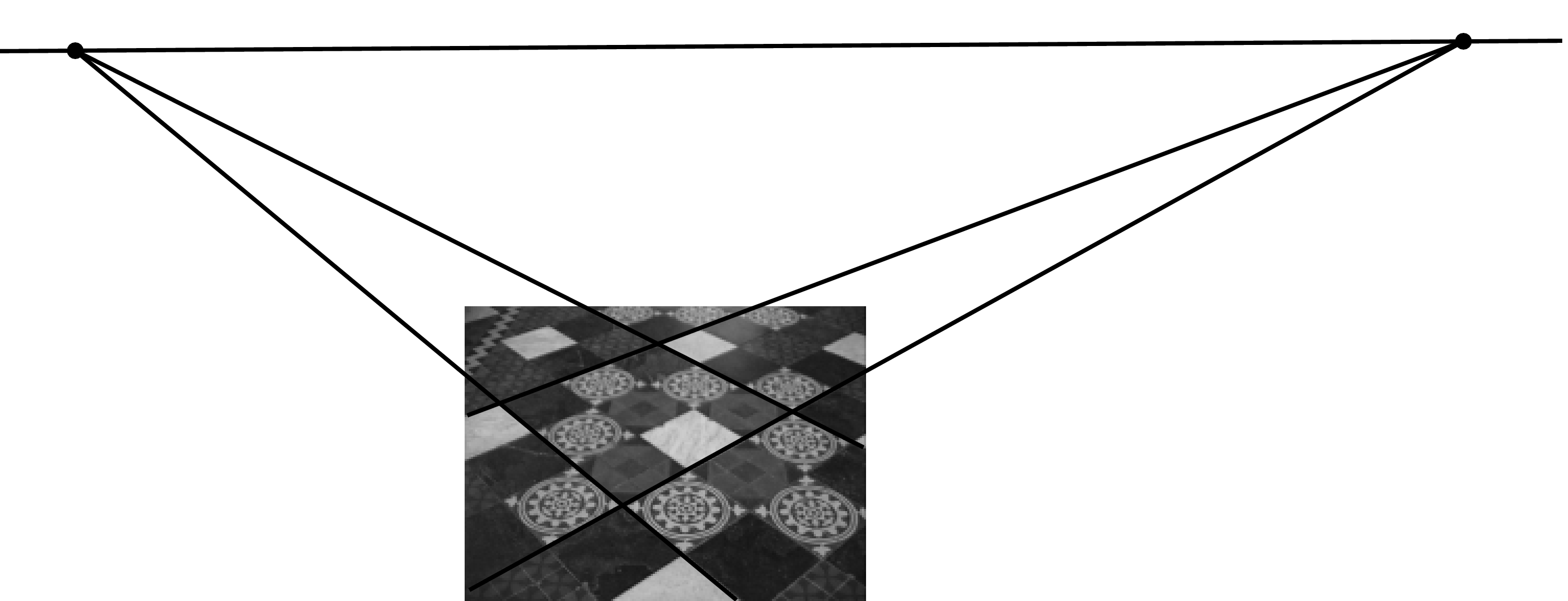 l1
l3
l2
l4
c
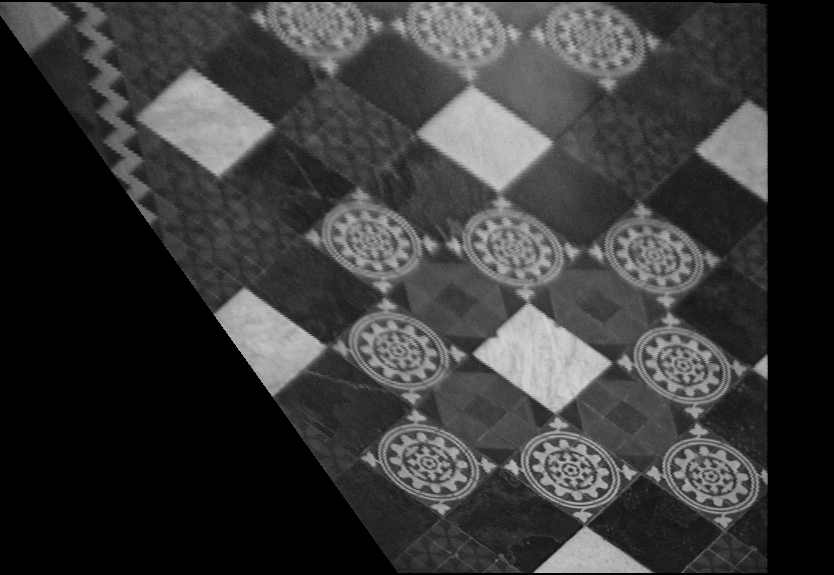 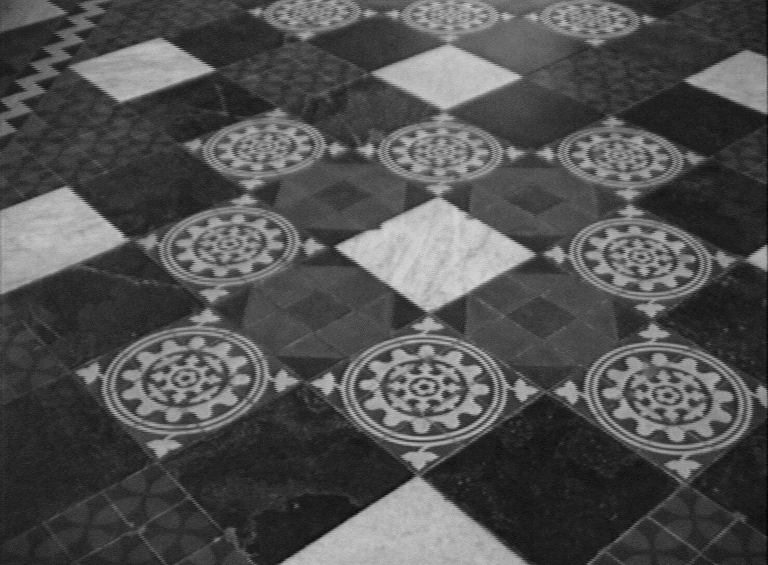 a                                                     b
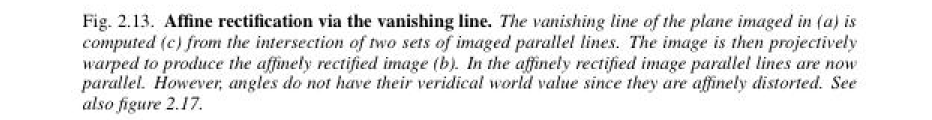 Distance ratios
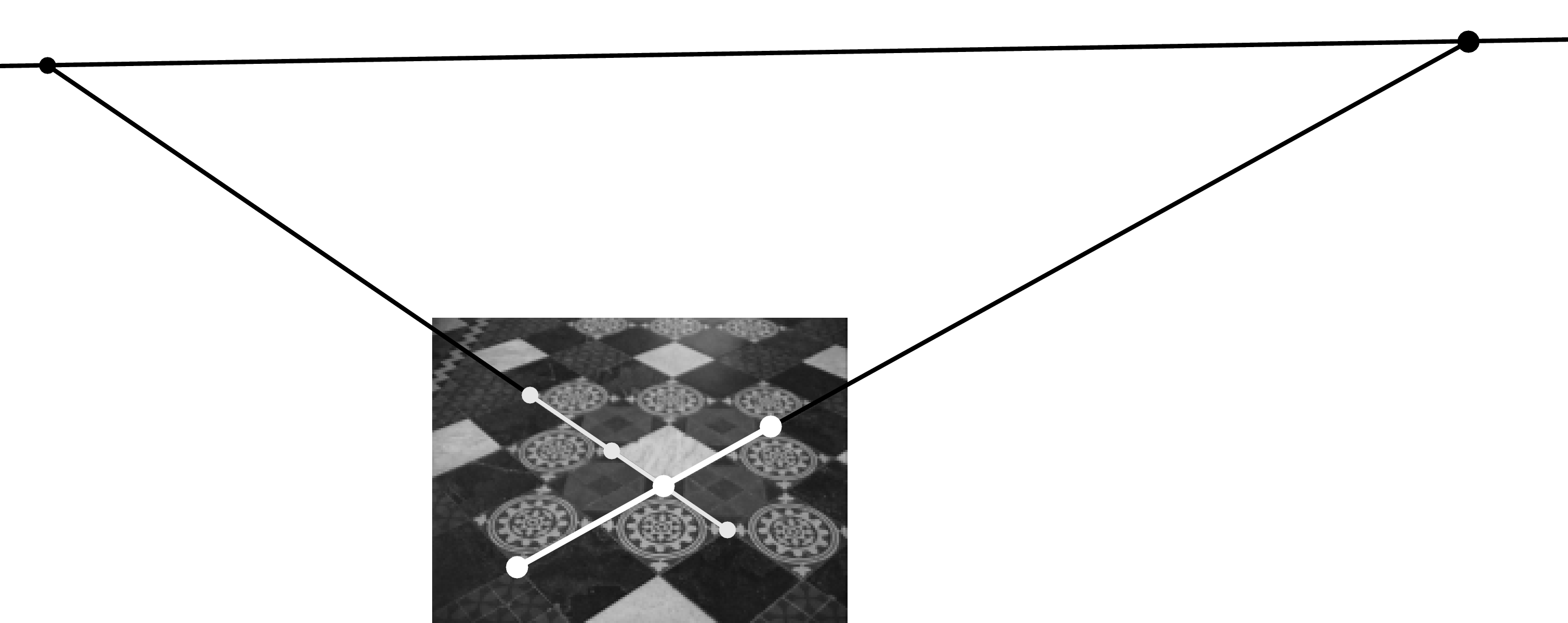 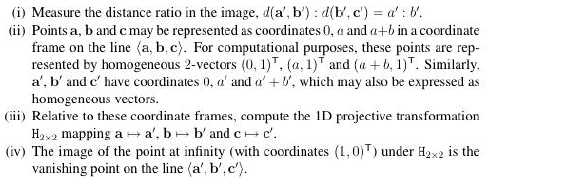 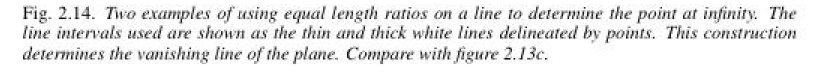 The circular points
l∞
Two points on l_inf: Every circle intersects l_inf at circular points
“circular points”
Circle:
Line at infinity
The circular points
Circular points are fixed under any similarity transformation
Canonical coordinates 
of circular points
The circular points I, J are fixed points under the projective transformation H iff H is a similarity
Identifying circular points allows recovery of similarity properties i.e. angles
ratios of lengths
The dual conic        is fixed conic under the 
projective transformation H iff H is a similarity
Note:       has 4DOF (3x3 homogeneous; symmetric, determinant is zero)
	l∞ is the nullvector
Conic dual to the circular points
Projective:
(orthogonal)
Angles
Euclidean Geometry:                                                 not invariant  under
                                                                                                         projective transformation
The above equation is invariant under projective transformation  can be applied 
after projective transformation of the plane.
Once          is identified in the projective plane, then Euclidean angles 
may be measured by equation (1)
Length ratios
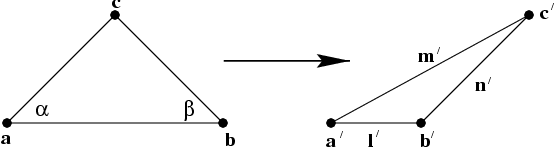 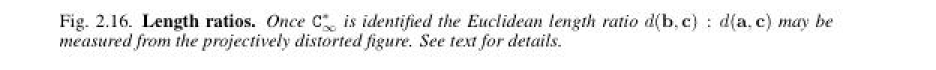 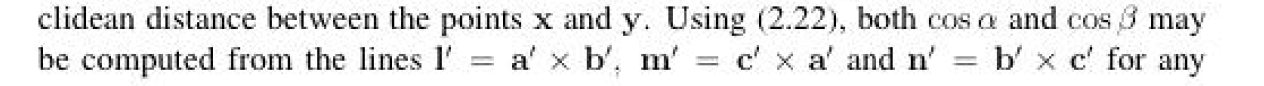 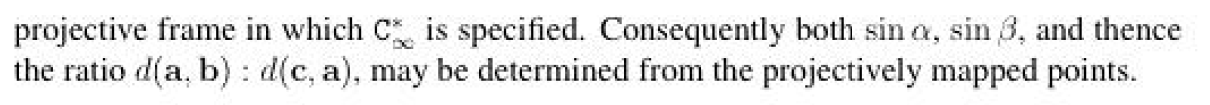 Metric properties from images
Upshot: projective (v) and affine (K) components directly determined from the image 
of  C*∞   
Once C*∞ is identified on the projective plane then projective distortion may be 
  rectified up to a similarity
Can show that the rectifying transformation is obtained by applying SVD to





Apply U to the pixels in the projective plane to rectify the image up to a Similarity
Recovering up to a similarity from Projective
SVD Decompose         to get U
Perspective
transformation
Rectifying 
Transformation: U
C*∞
Rectified image
Projectively
Distorted
Image
Euclidean
Similarity transformation
Recovering up to a similarity from Affine
affine
transformation
Rectifying 
Transformation: U
C*∞
Rectified image
Affinely 
Distorted
Image
Euclidean
Similarity transformation
Metric from affine
Affine                                            rectified
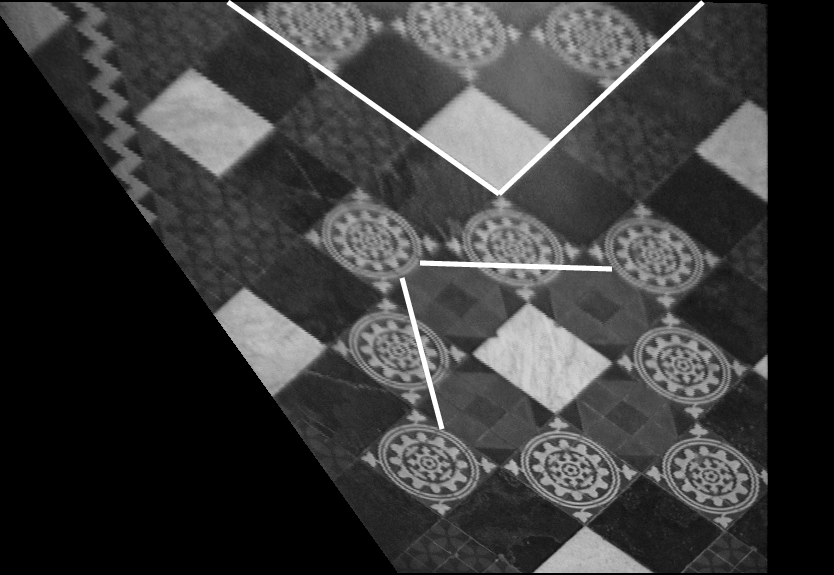 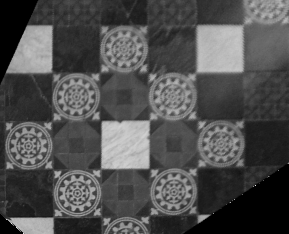 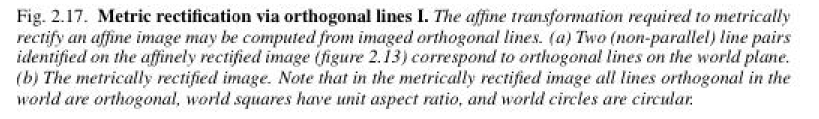 Metric from projective
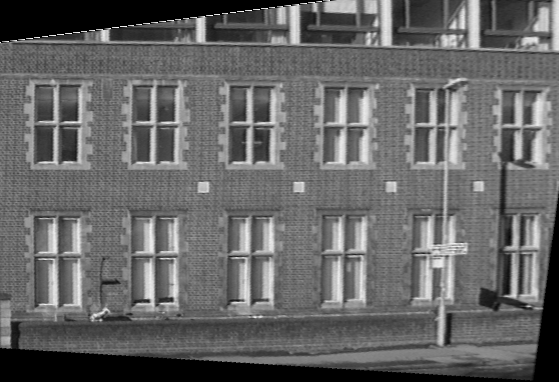 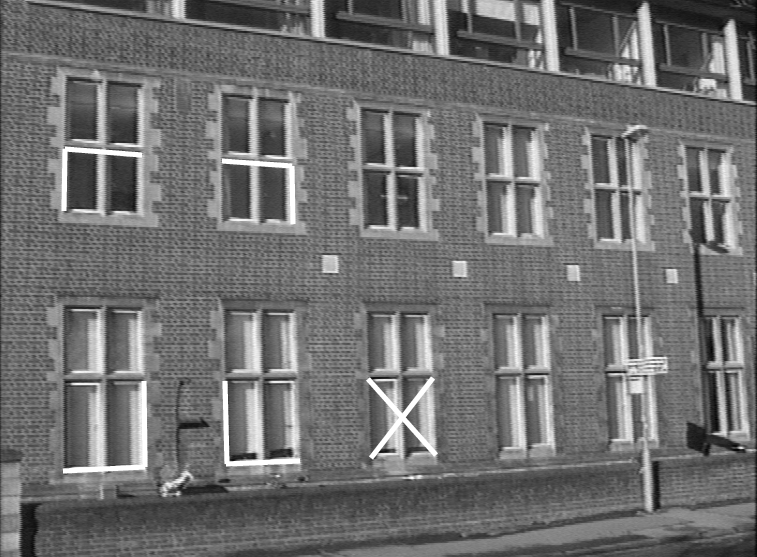 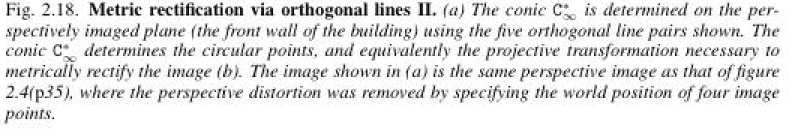 Pole-polar relationship
The polar line l=Cx of the point x with respect to the conic C intersects the conic in two points.  The two lines tangent to C at these points intersect at x
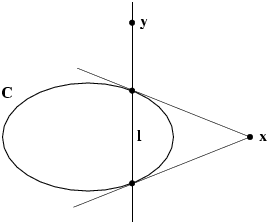 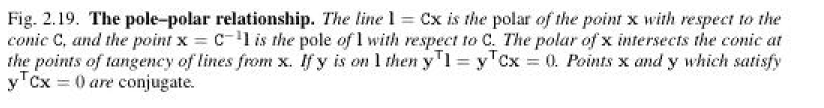 Conjugate points with respect to C
(on each others polar)
Conjugate lines 
with respect to C*
(through each others pole)
Correlations and conjugate points
A correlation is an invertible mapping from points of P2 to lines of P2. It is represented by a 3x3 non-singular matrix A as l=Ax
Projective conic classification
Affine conic classification
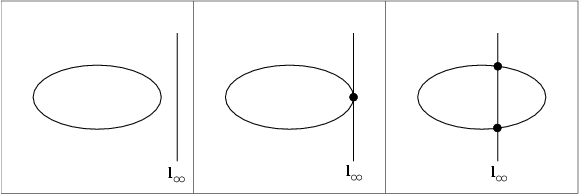 ellipse
parabola
hyperbola
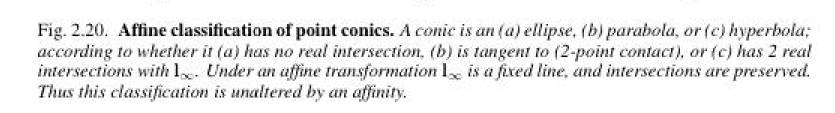 Chasles’ theorem
Conic = locus of constant cross-ratio towards 4 ref. points
A
B
C
X
D
Xi
Xj
X∞
Iso-disparity curves
X1
X0
C1
C2
Fixed points and lines
(    eigenvectors H-T =fixed lines)
(eigenvectors H =fixed points)
(1=2  pointwise fixed line)
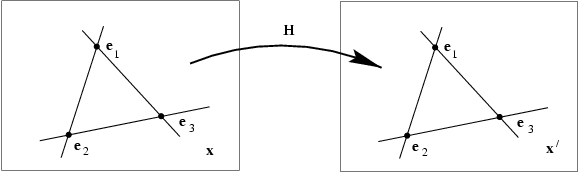 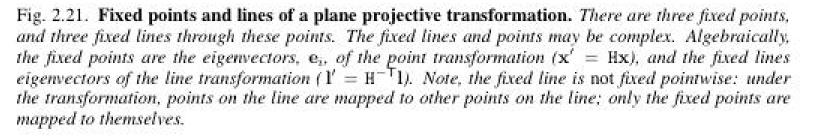 Projective 3D geometry
Singular Value Decomposition
Singular Value Decomposition
Homogeneous least-squares

Span and null-space

Closest rank r approximation

Pseudo inverse
Projective 3D Geometry
Points, lines, planes and quadrics


Transformations


П∞, ω∞ and Ω ∞
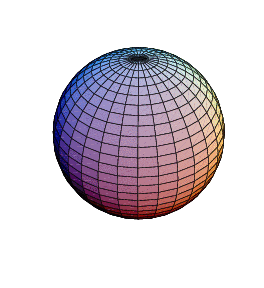 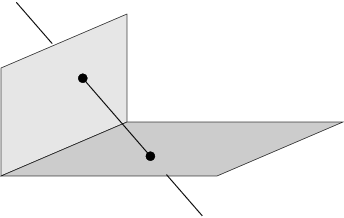 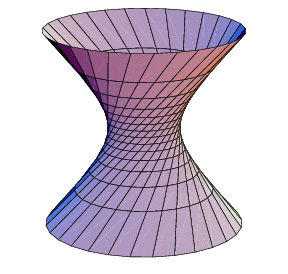 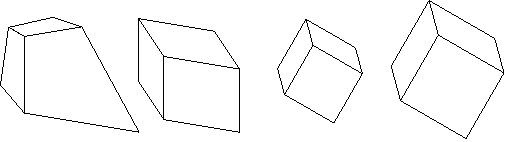 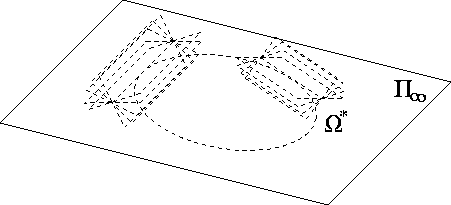 3D points
3D point
in R3
in P3
projective transformation
(4x4-1=15 dof)
Transformation
Euclidean representation
Planes
3D plane
Dual: points ↔ planes, lines ↔ lines
(solve     as right nullspace of                     )
Planes from points
Or implicitly from coplanarity condition
(solve          as right nullspace of              )
Points from planes
Representing a plane by its span
M is 4x3 matrix. Columns of M are null space of
X is a point on plane
x  ( a point on projective plane P2 ) parameterizes points on the plane π 
M is not unique
Lines
Dual representation: P and Q are planes; line is span of row space of  W*
Line is either joint of two points or intersection of two planes
Representing a line by its span: two vectors A, B for two space points
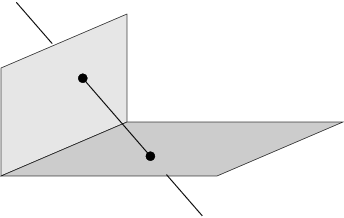 (4dof)
Span of WT is the pencil
 of points 
 on the line
Span of the 2D right 
  null space of W is the   
   pencil of the planes 
 with the line as axis
2x4
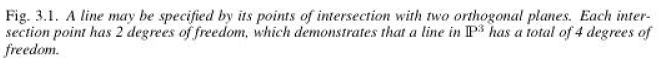 Span of W*T is the pencil of 
Planes                         with the
 line as axis
2x4
Example:  X-axis:
join of (0,0,0) and (1,0,0)  points          Intersection of y=0 and z=0
                                                                                                 planes
Points, lines and planes
Plane π defined by the join of the point X and line W is 
obtained from the null space of M:
Point X defined by the intersection of line W with
 plane        is the null space of M
Plücker matrices
Plücker matrix (4x4 skew-symmetric homogeneous matrix)
L has rank 2
4dof
generalization of
 L independent of choice A and B
Transformation
Example: x-axis
[Speaker Notes: A,B on line AW*=0, BW*=0, …
4dof, skew symmetric 6dof, scale -1, rank2 -1
Prove independence of choice by filling in C=A+muB, AA-AA disappears, …
Prove transform based on A’=HA, B’=HB,…]
Plücker matrices
Dual Plücker matrix L*
Correspondence
Join and incidence
(plane through point and line)
(point on line)
(intersection point of plane and line)
(line in plane)
(coplanar lines)
[Speaker Notes: Indicate 12-34 {1234} always present

Prove join (AB’+BA’)P=A (if A’P=0) which is general since L independent of A and B

Example intersection X-axis with X=1: X=counterdiag(-1 0 0 1)(1 0 0 -1)’=(1 0 0 1)’]
on Klein quadric
Plücker line coordinates
[Speaker Notes: L consists of non-zero elements]
Plücker line coordinates
(Plücker internal constraint)
(two lines intersect)
(two lines intersect)
(two lines intersect)
Quadrics and dual quadrics
relation to quadric                     (non-degenerate)
transformation
Quadratic surface in P3 defined by:
(Q : 4x4 symmetric matrix)
9 d.o.f.
in general 9 points define quadric 
det Q=0 ↔ degenerate quadric
(plane ∩ quadric)=conic
transformation
Dual Quadric: defines equation on planes: tangent planes π to 
   the point quadric Q satisfy:
[Speaker Notes: 3. and thus defined by less points
4. On quadric=> tangent, outside quadric=> plane through tangent point
5. Derive X’QX=x’M’QMx=0]
Quadric classification
[Speaker Notes: Signature sigma= sum of diagonal,e.g. +1+1+1-1=2,always more + than -, so always positive…]
Quadric classification
Ruled quadrics:
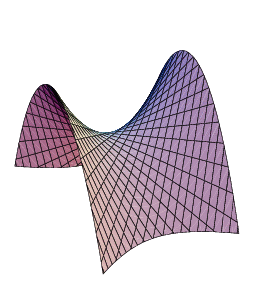 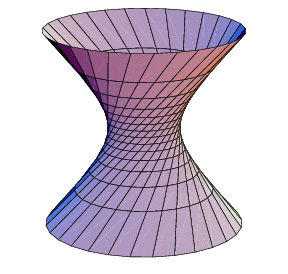 hyperboloids of one sheet
Degenerate ruled quadrics:
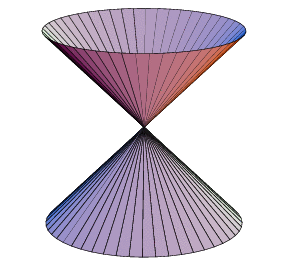 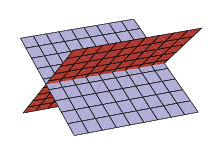 cone
two planes
Projectively equivalent to sphere:
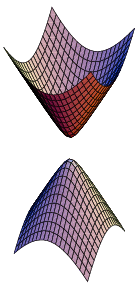 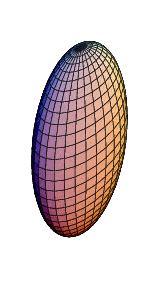 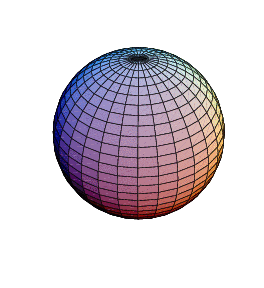 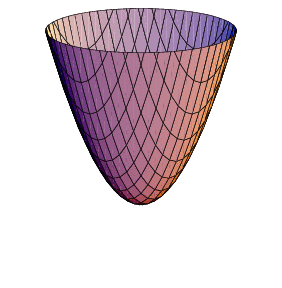 sphere
ellipsoid
paraboloid
hyperboloid of two sheets
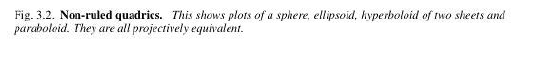 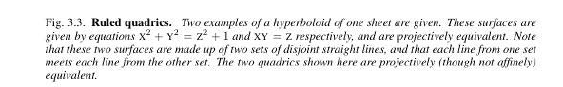 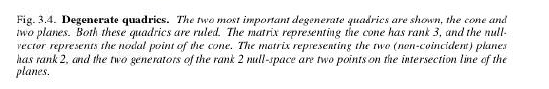 [Speaker Notes: Ruled quadric: two family of lines, called generators.
Hyperboloid of 1 sheet topologically equivalent to torus!]
twisted cubic
conic
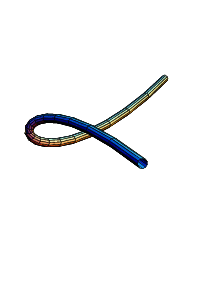 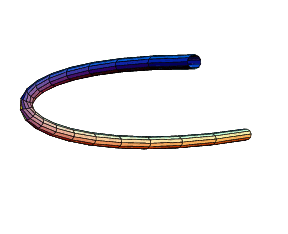 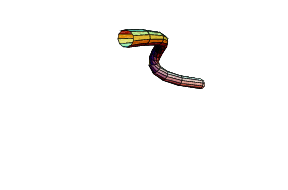 Twisted cubic
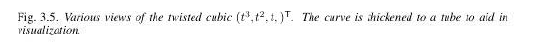 3 intersection with plane (in general)
12 dof (15 for A – 3 for reparametrisation (1 θ θ2θ3)
2 constraints per point on cubic, defined by 6 points
projectively equivalent to (1 θ θ2θ3)
Horopter & degenerate case for reconstruction
Hierarchy of transformations
group              transform            distortion           invariants properties
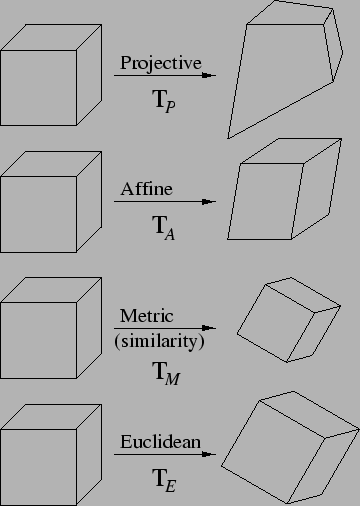 Projective
15dof
Intersection and tangency
Parallellism of planes,
Volume ratios, centroids,
The plane at infinity π∞
Affine
12dof
Similarity
7dof
The absolute conic Ω∞
Euclidean
6dof
Volume
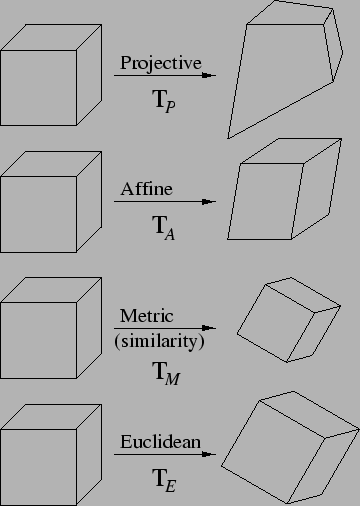 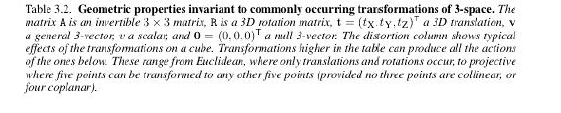 Screw decomposition
Any particular translation and rotation is equivalent to a rotation about a screw axis and a translation along the screw axis.
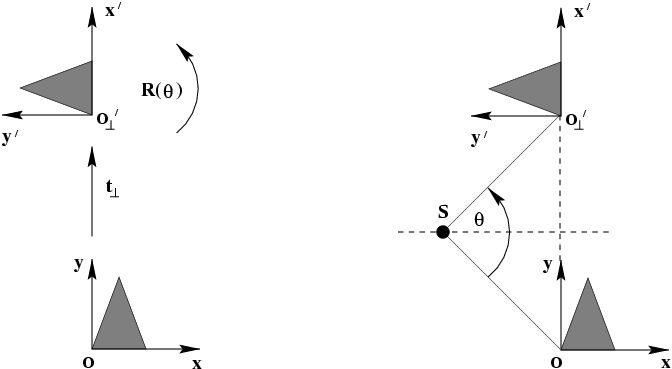 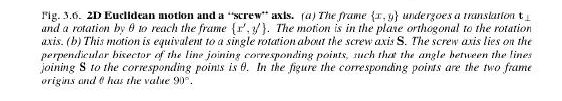 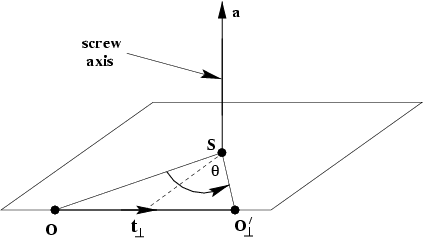 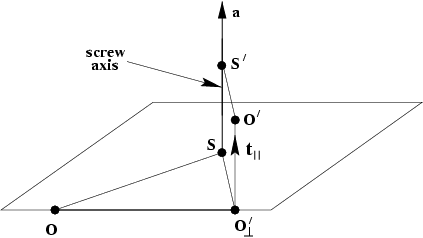 screw axis // rotation axis
2D Euclidean Motion and the  screw decomposition
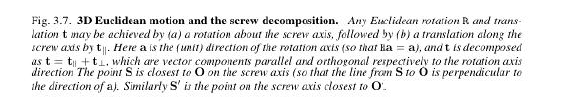 The plane at infinity
The plane at infinity π is a fixed plane under a projective transformation H iff H is an affinity
canonical position
contains directions 
two planes are parallel  line of intersection in π∞
line // line (or plane)  point of intersection in π∞
[Speaker Notes: Represents 3DOF between projective and affine]
The absolute conic
The absolute conic Ω∞ is a (point) conic on π. 
In a metric frame:
The absolute conic Ω∞ is a fixed conic under the projective transformation H iff H is a similarity
Ω∞ is only fixed as a set, not pointwise
Circle intersect Ω∞ in two points
All Spheres intersect π∞ in Ω∞
[Speaker Notes: Represent 5 DOF between affine and similarity]
The absolute conic
Euclidean:
Projective:
(orthogonality=conjugacy)
d1 and d2 are lines
[Speaker Notes: Orthogonality is conjugacy with respect to Absolute Conic]
The absolute dual quadric
Absolute dual Quadric = All planes tangent to Ω∞
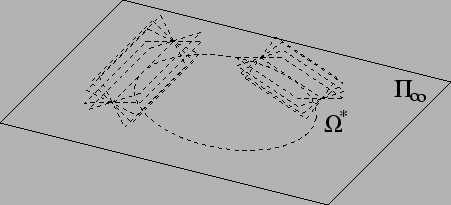 The absolute conic Q*∞ is a fixed conic under the projective transformation H iff H is a similarity
8 dof
plane at infinity π∞ is the nullvector of 
Angles: